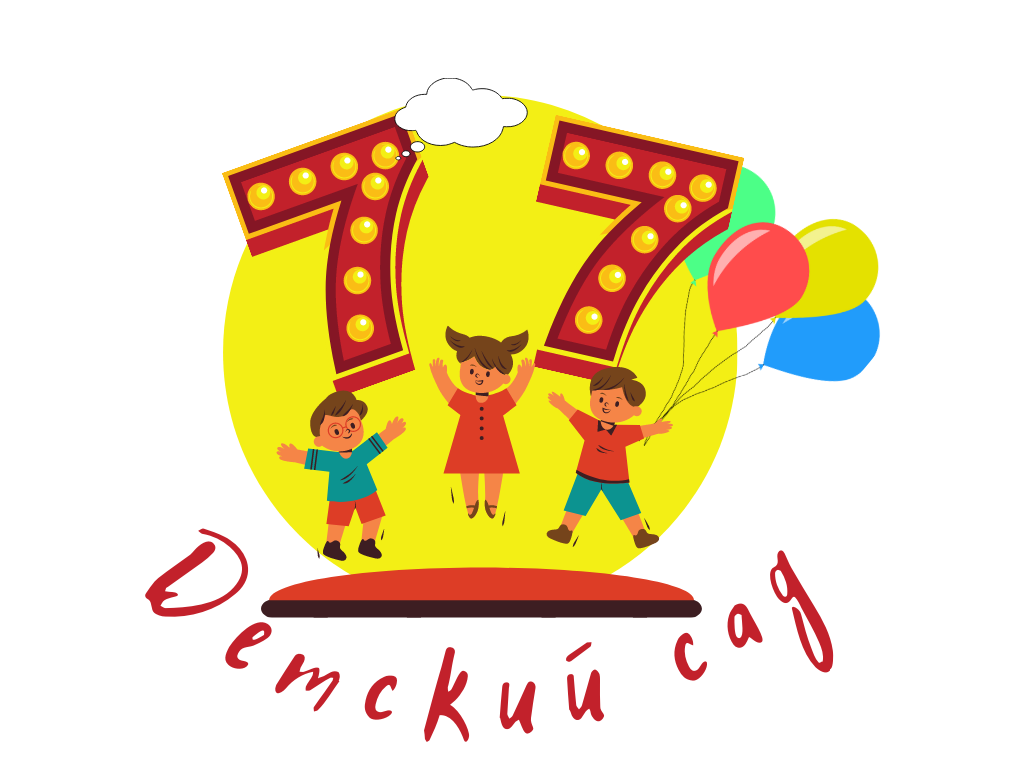 ПЛАН РАБОТЫ 
ПО ПРОФИЛАКТИКЕ И ПРЕДУПРЕЖДЕНИЮ 
ДЕТСКОГО ДОРОЖНО-ТРАНСПОРТНОГО ТРАВМАТИЗМА ВО ВРЕМЯ ЛЕТНИХ КАНКУЛ
 
Под ДДТТ  - понимается целенаправленная деятельность по своевременному выявлению, предупреждению и устранению причин и условий, способствующих дорожно-транспортным происшествиям (ДТП), в которых погибают и получают травмы дети и подростки. С самого раннего возраста необходимо учить детей безопасному поведению на улицах, дорогах, в транспорте и правилам дорожного движения. В этом должны принимать участие и родители, и дошкольные учреждения, а в дальнейшем, конечно же, школа и другие образовательные учреждения.
Цели и задачи:
1.Формировать устойчивые знания и прочные навыки культурного пове­дения   на улице, в транспорте.
2.Вырабатывать   навыки сознательного отношения к соблюдению правил безопасного поведения на улицах города.
3.Развивать у ребенка готовность правильно действовать в сложившейся ситуации на дороге, улице.
4.Формировать свободное ориентирование в пределах близлежащего микрорайона к детскому саду.

                                               Июнь, июль, август 2023 год
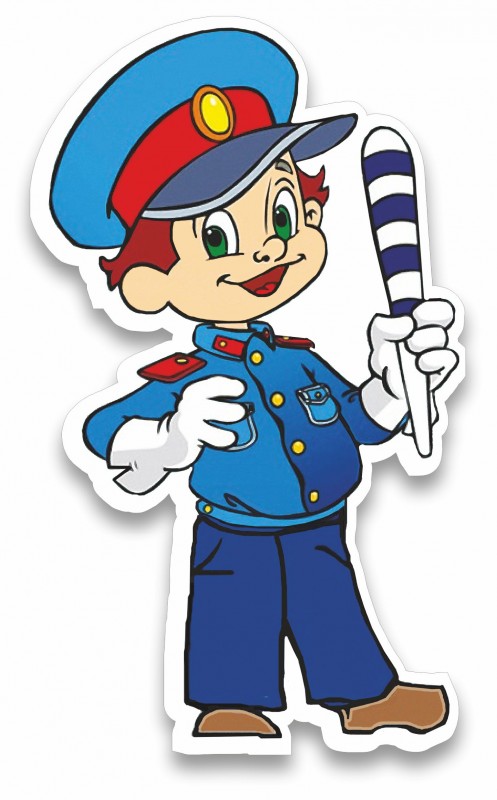 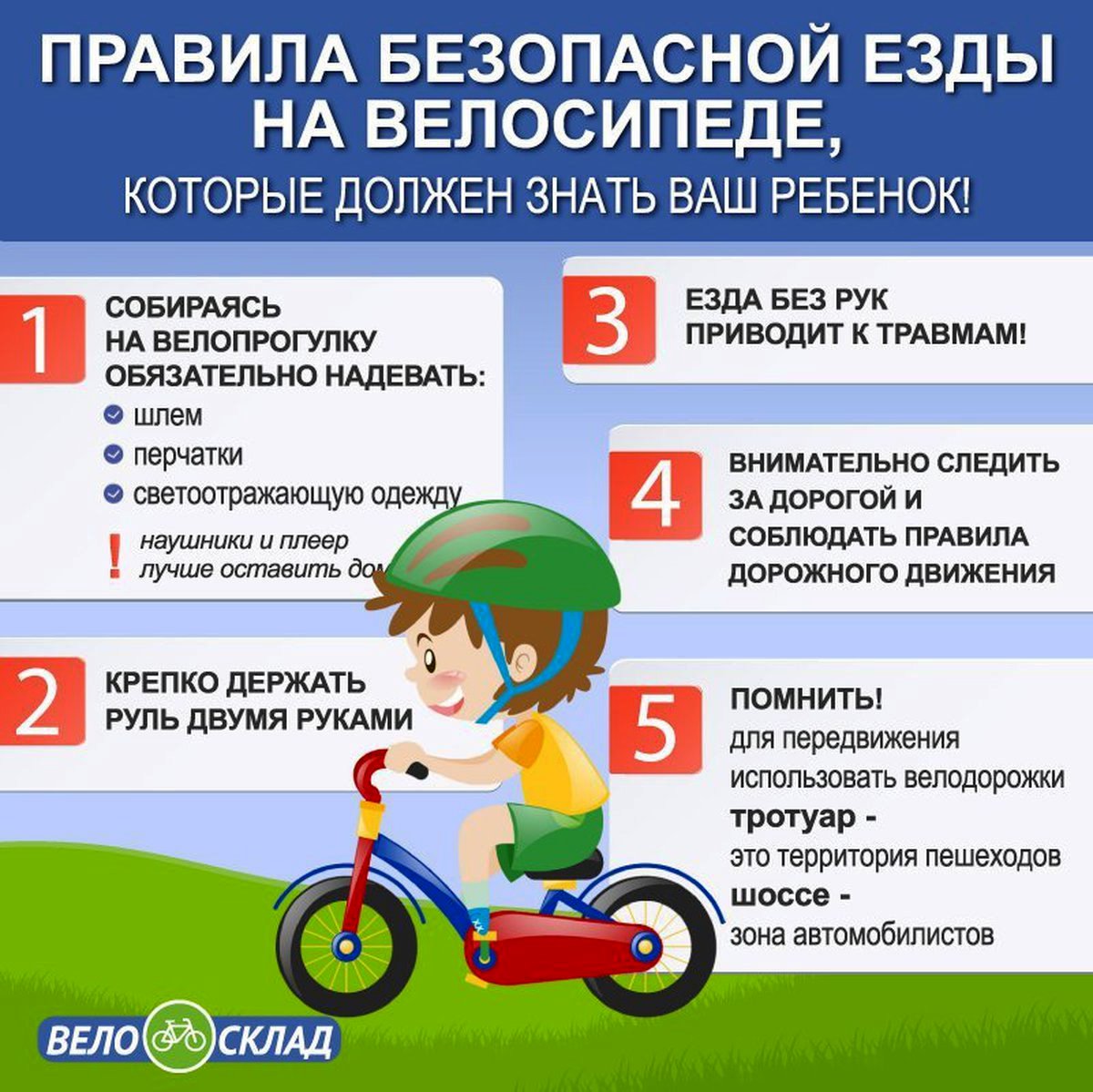 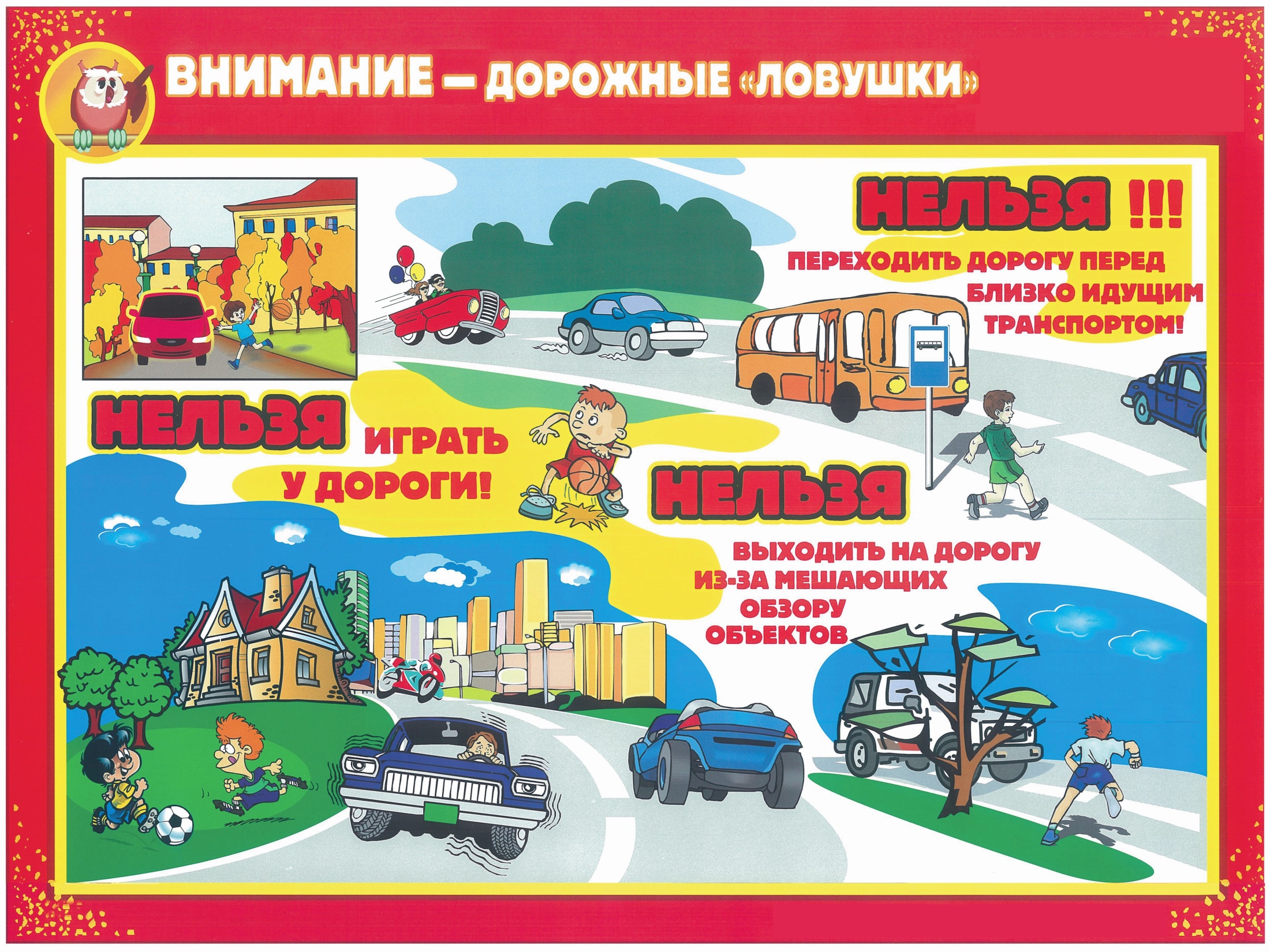 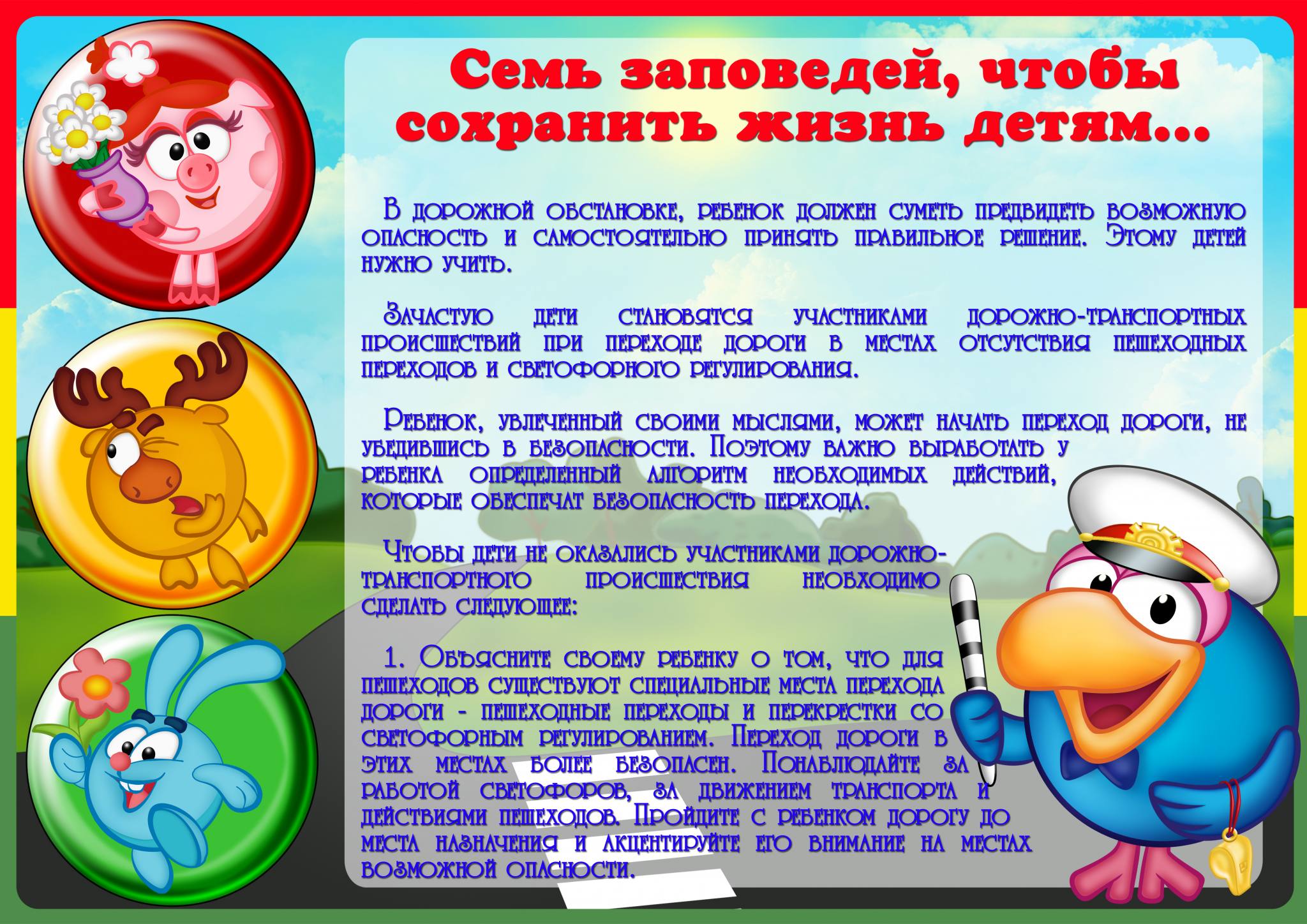 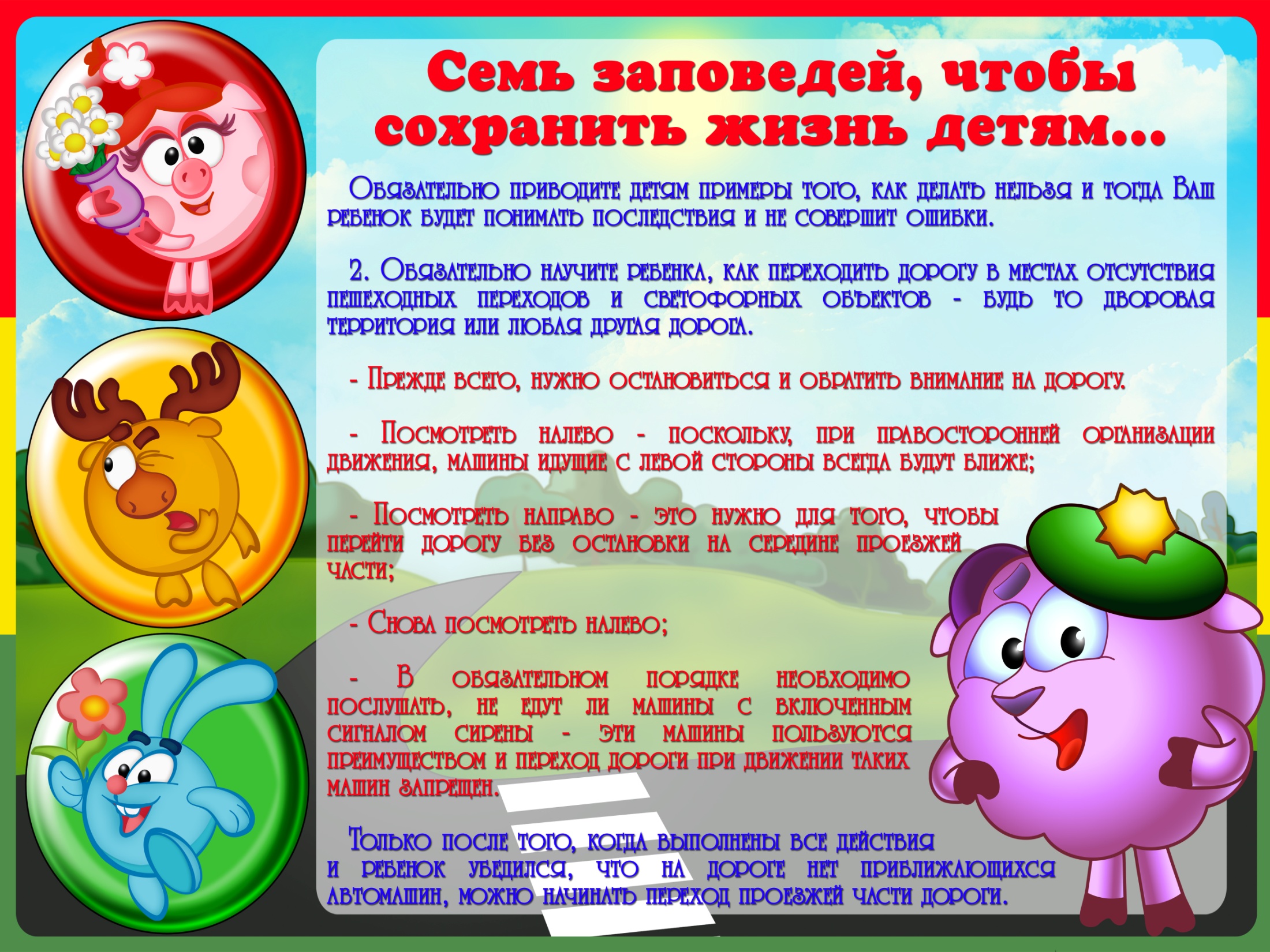 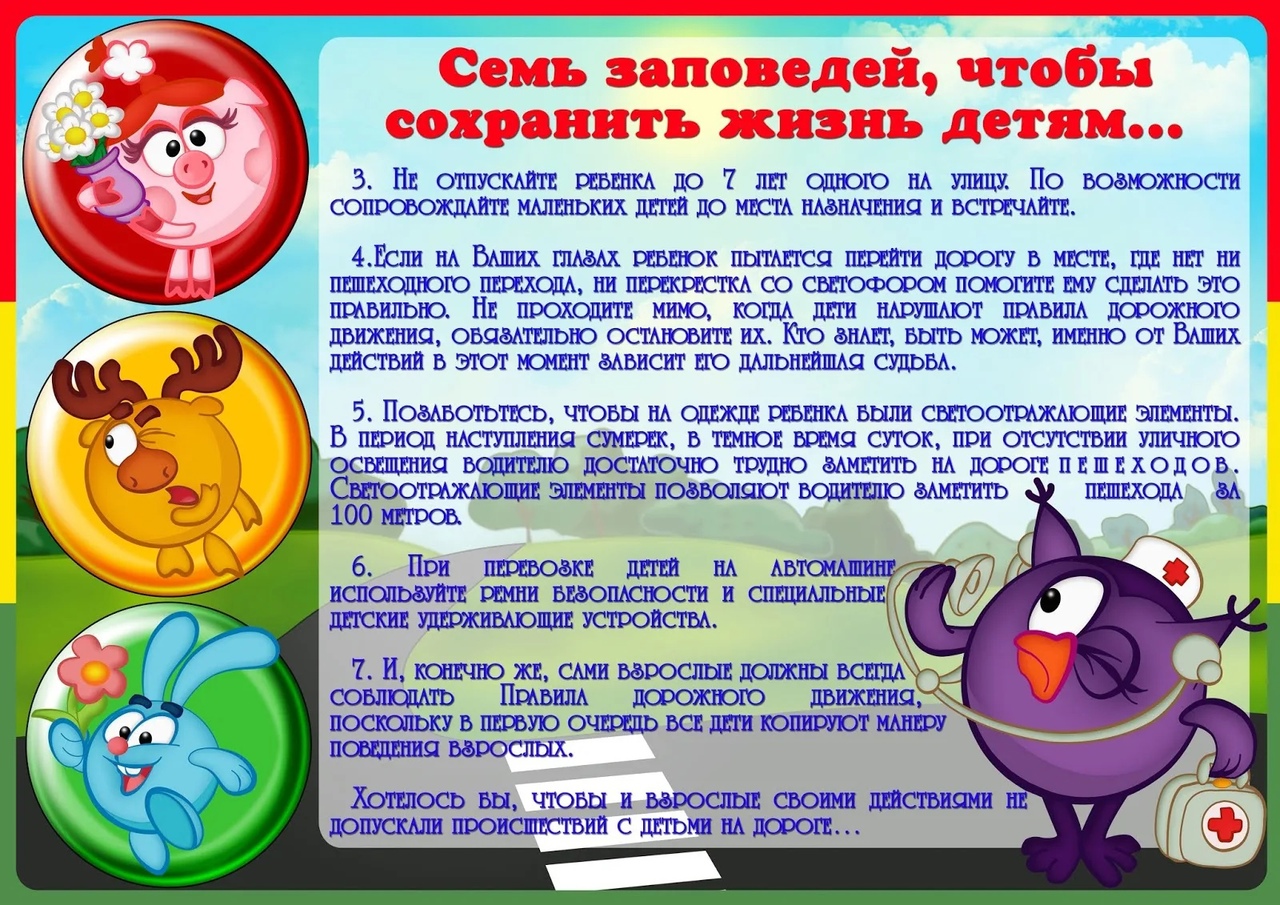 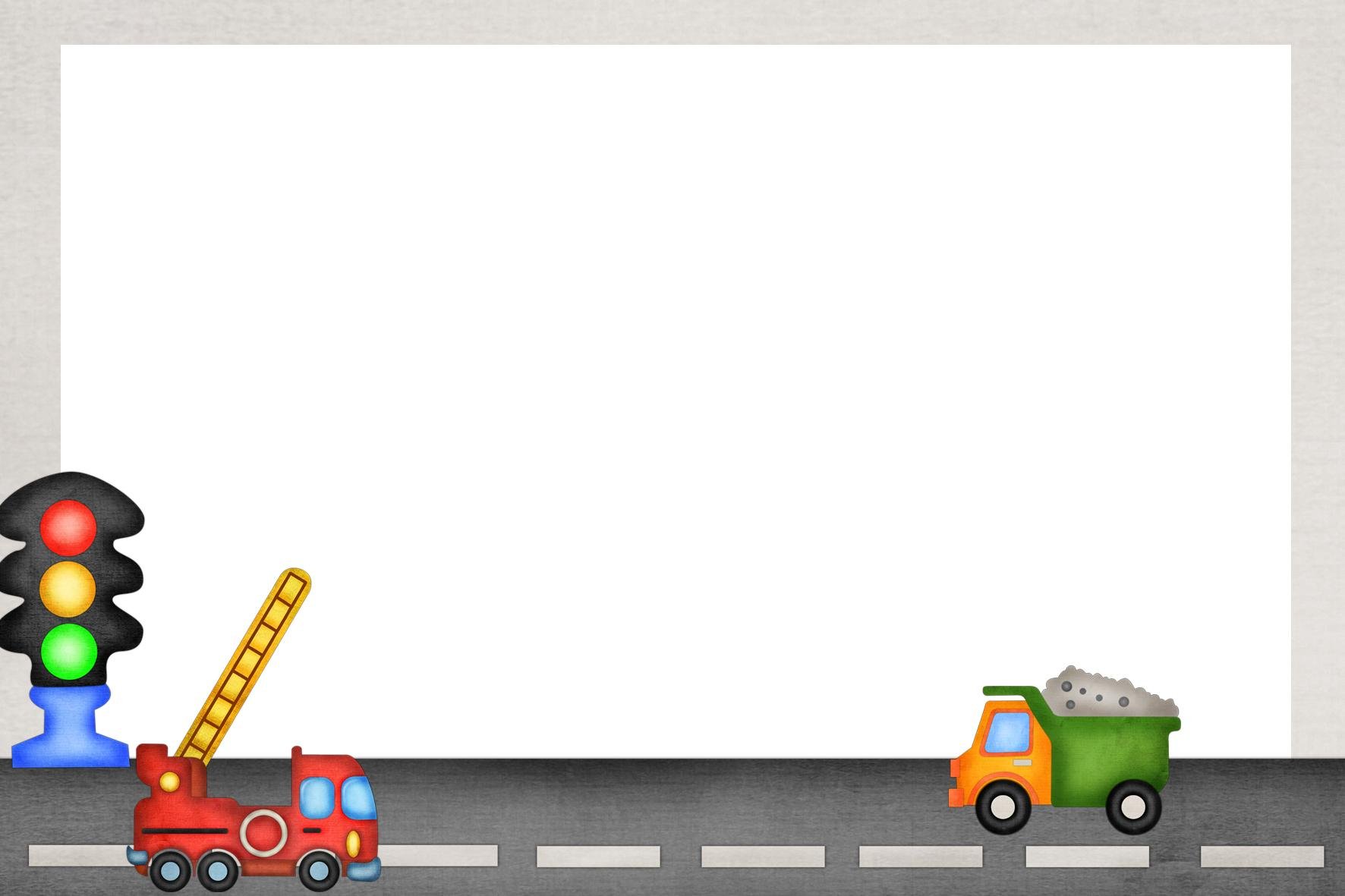 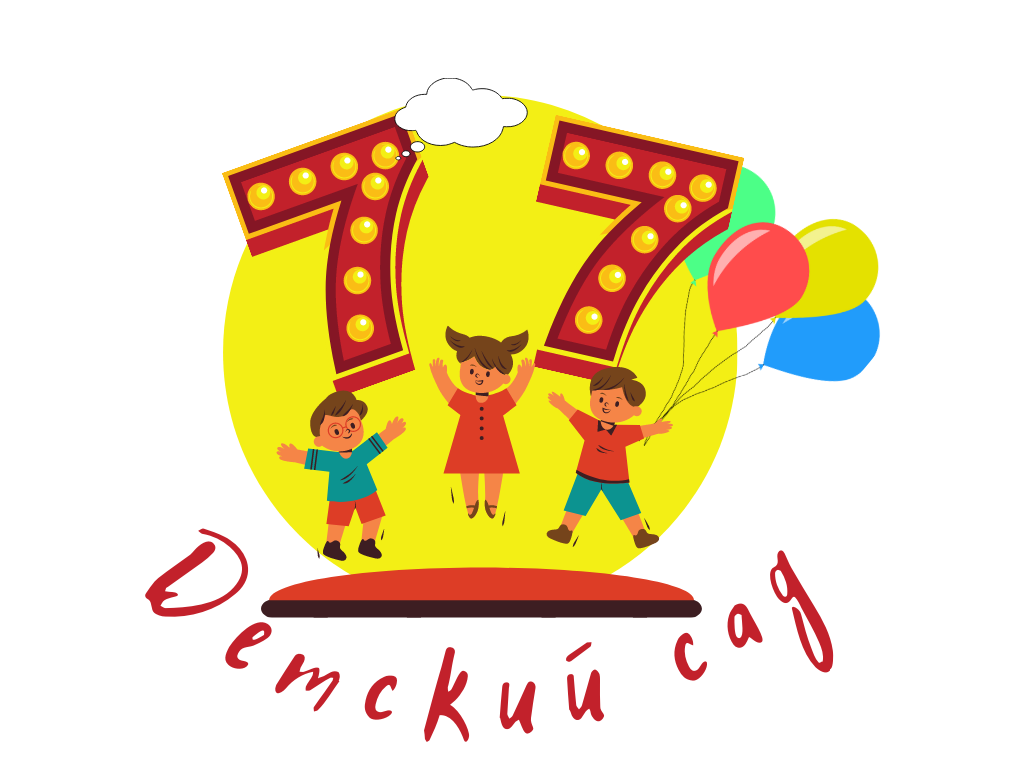 Тематические целевые прогулки по
       профилактике ДДТТ в группах ДОУ
Младшая группа:
знакомство с улицей;
наблюдение за работой светофора;
наблюдение за транспортом;
пешеходный переход.
Средняя группа:
знакомство с улицей;
наша улица;
сравнение легкового и грузового автомобилей;
наблюдение за светофором.
Старшая группа:
улица; переход;
правила поведения на улице;
наблюдение за транспортом;
прогулка пешехода; перекресток;
     наблюдение за работой светофора;
          наблюдение за работой инспектора ДПС ГИБДД;
         прогулка к автобусной остановке.
Подготовительная группа:
улицы и перекрестки;
правила дорожного движения;
наблюдение за работой светофора;
наблюдение за движением машин и работой водителя;
наблюдение за работой инспектора ДПС ГИБДД;
значение дорожных знаков;
знакомство с местом остановки пассажирского транспорта;
пешеходный переход (подземный и наземный); 
островок безопасности.
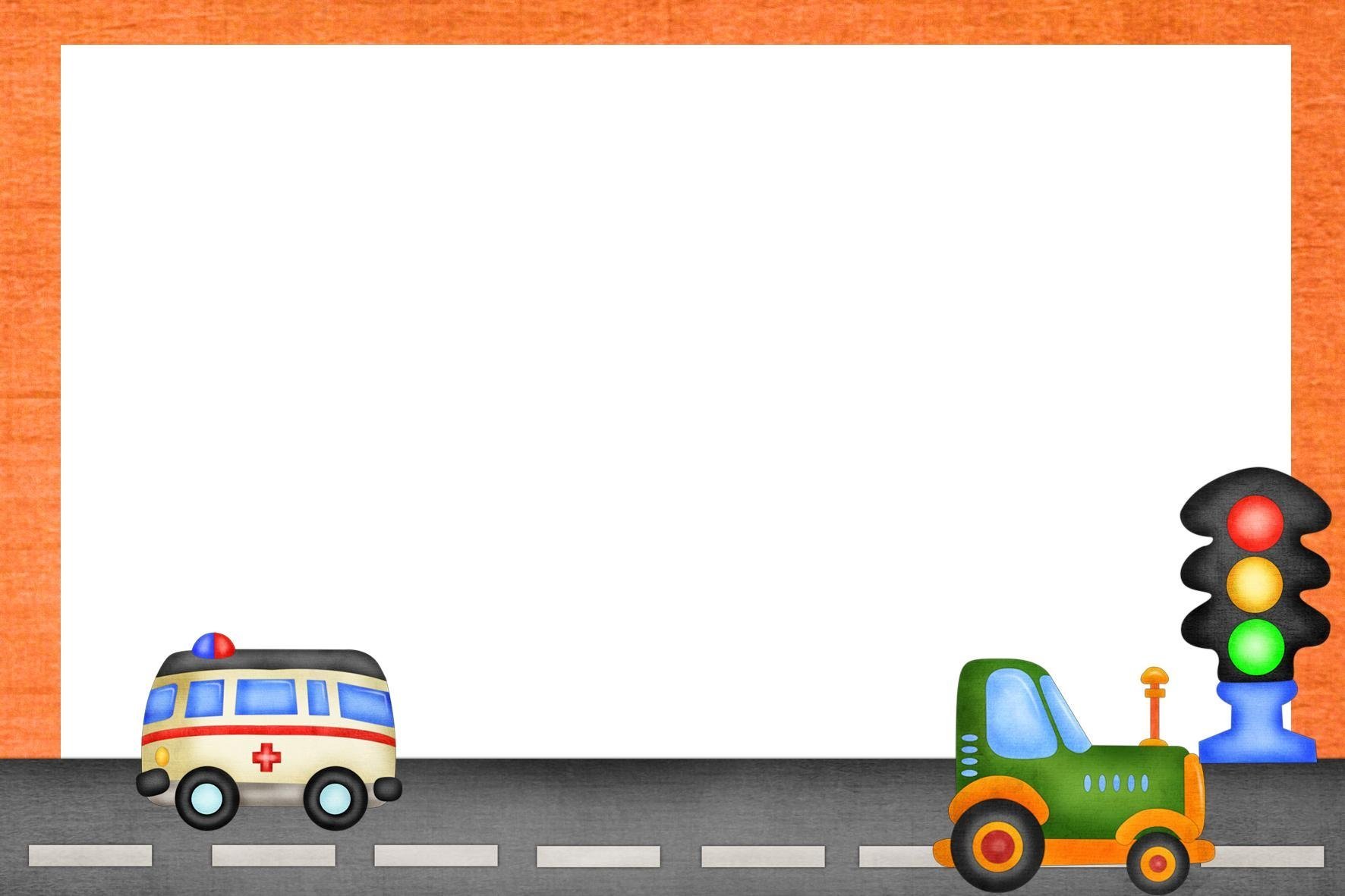 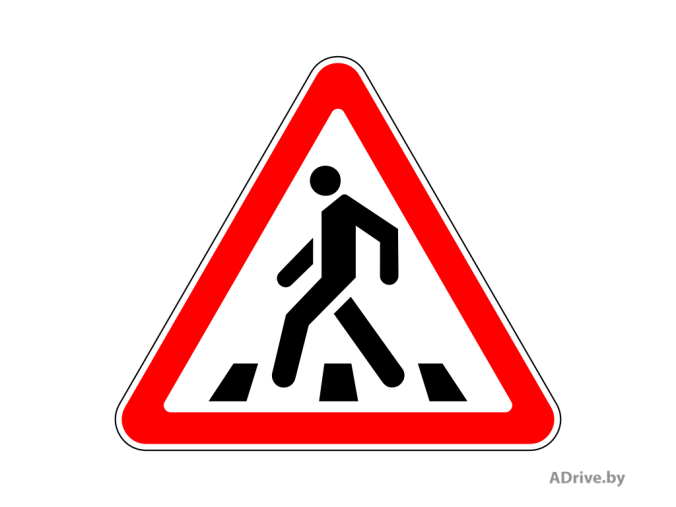 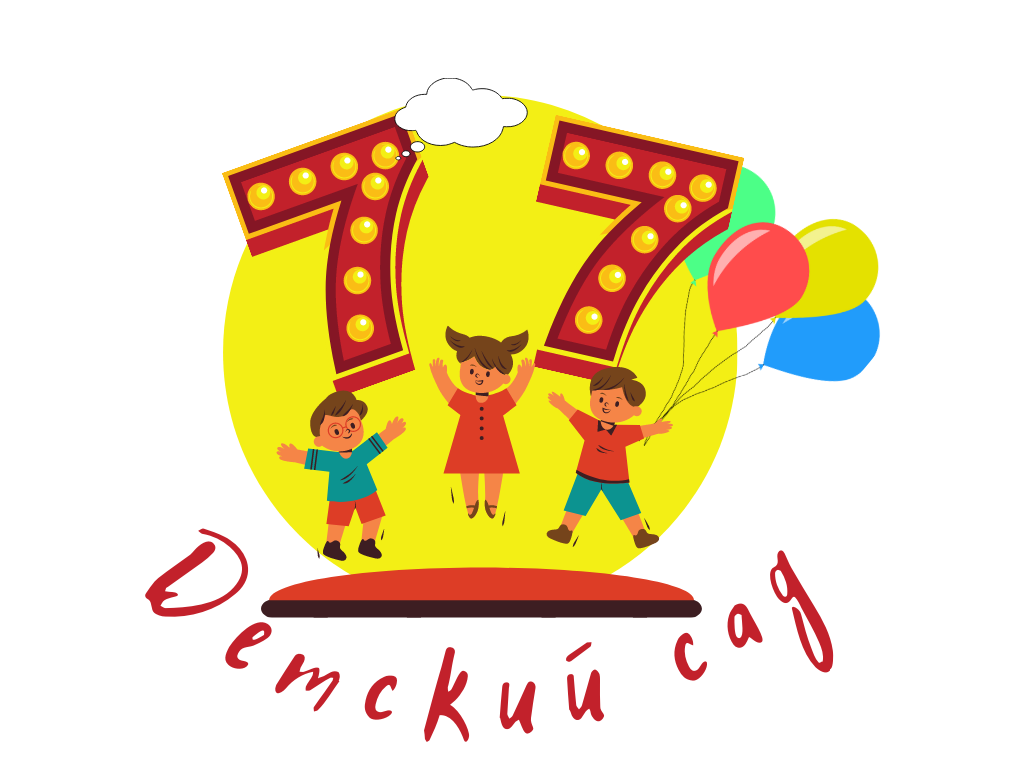 ВМЕСТЕ –ЗА БЕЗОПАСНОСТЬ
ДОРОЖНОГО ДВИЖЕНИЯ
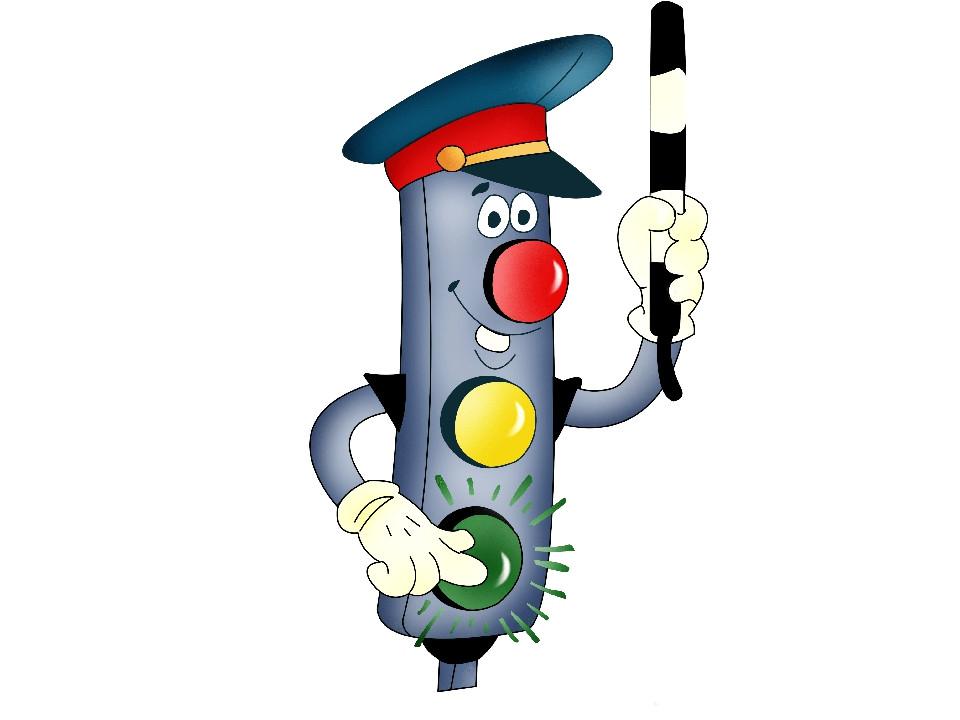 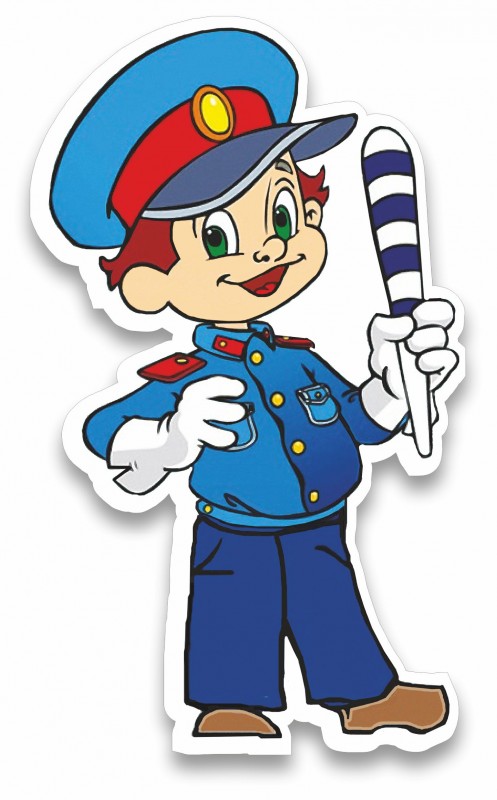 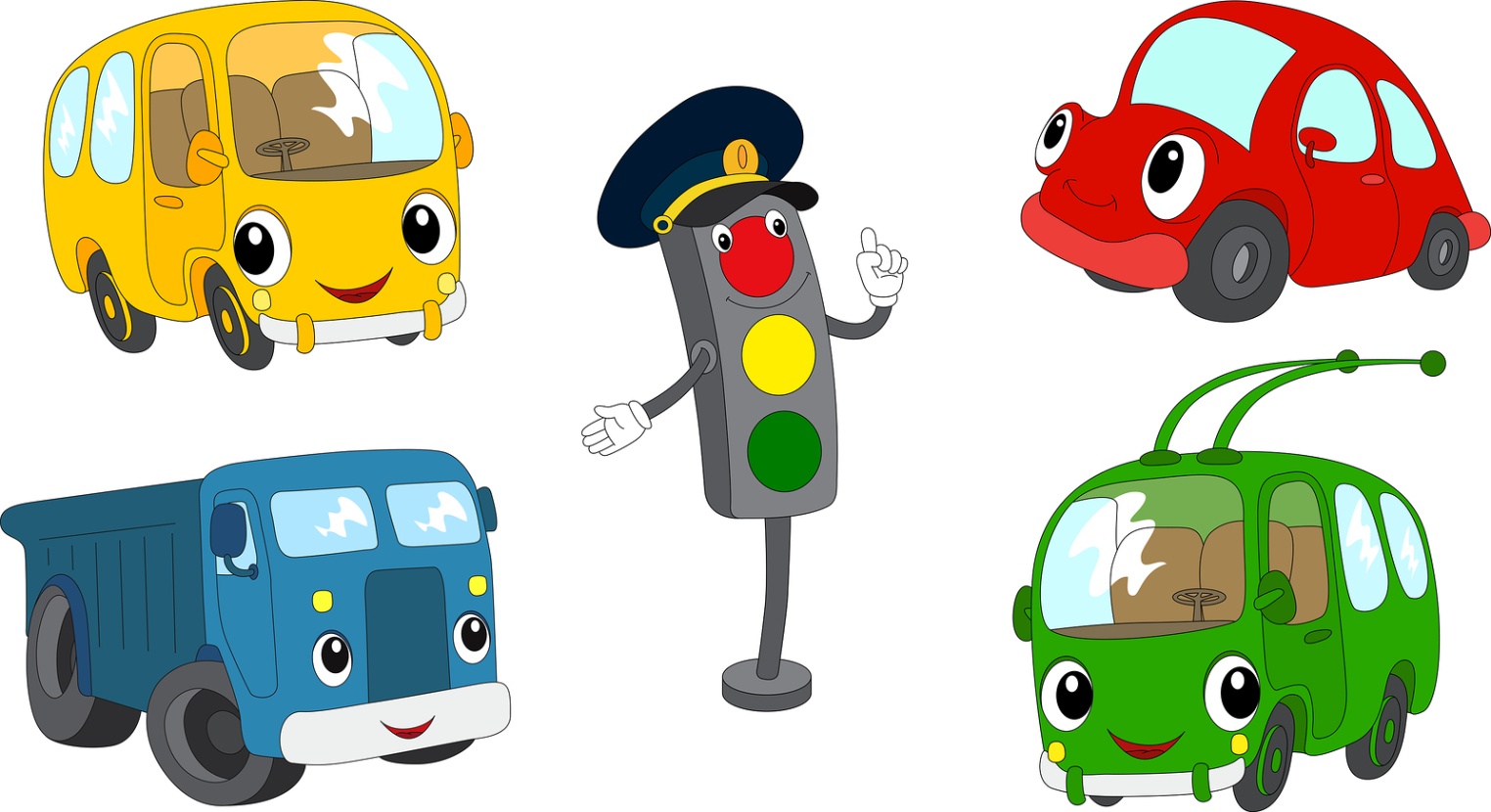